CHỦ ĐỀ 1
Các số từ 1 đến 10
BÀI 2: Các số 6,7,8,9,10
TIẾT 3
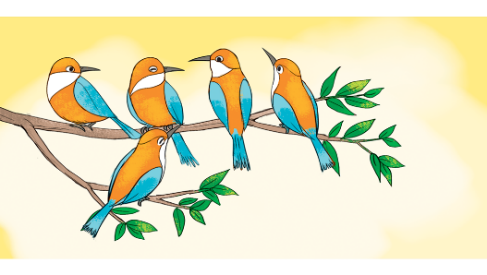 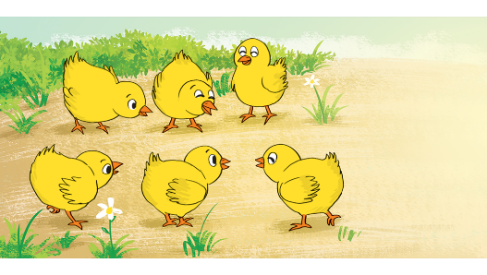 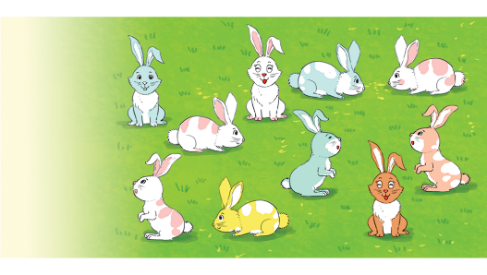 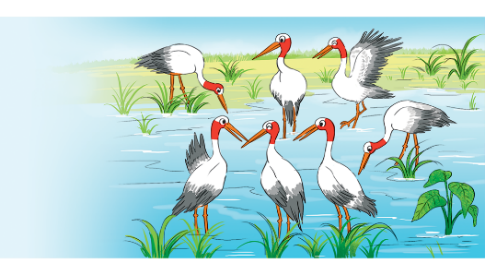 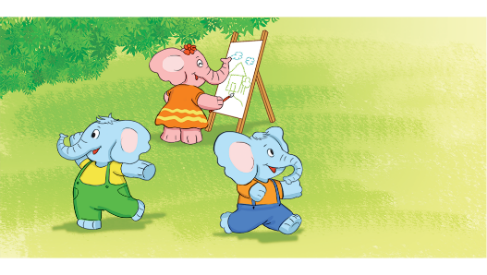 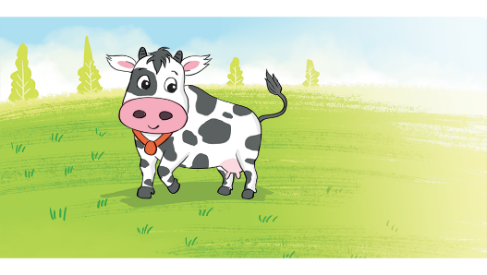 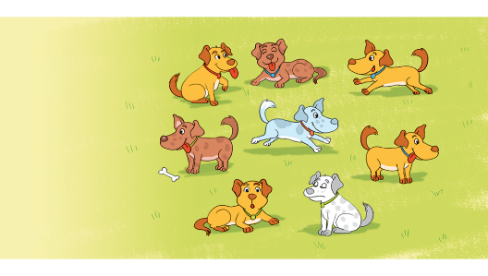 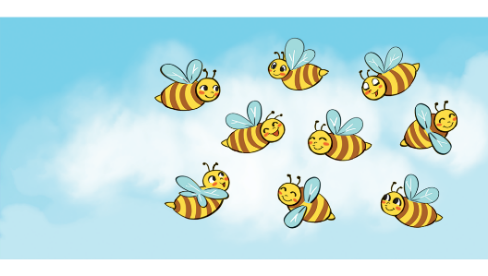 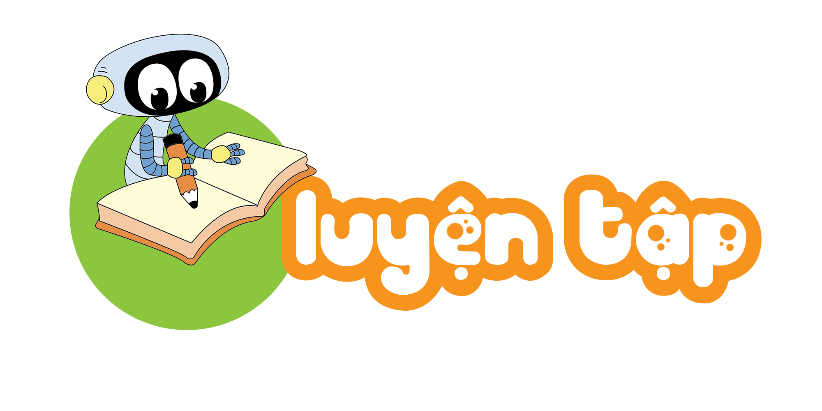 1. Chọn đáp án đúng.
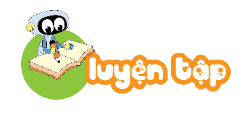 Đố các bạn có bao nhiêu con chim trong hình?
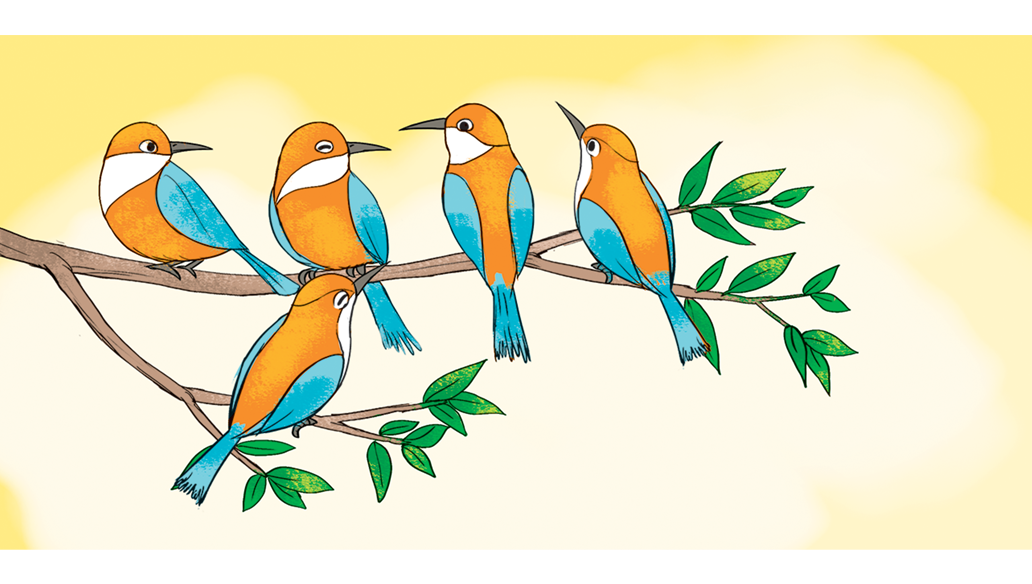 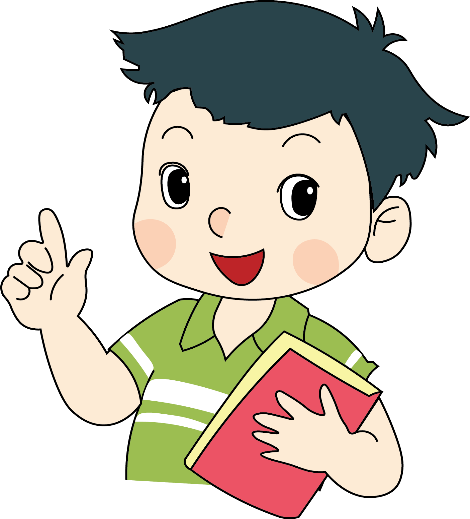 6
8
5
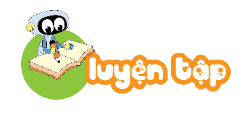 Đố các bạn có bao nhiêu con gà trong hình?
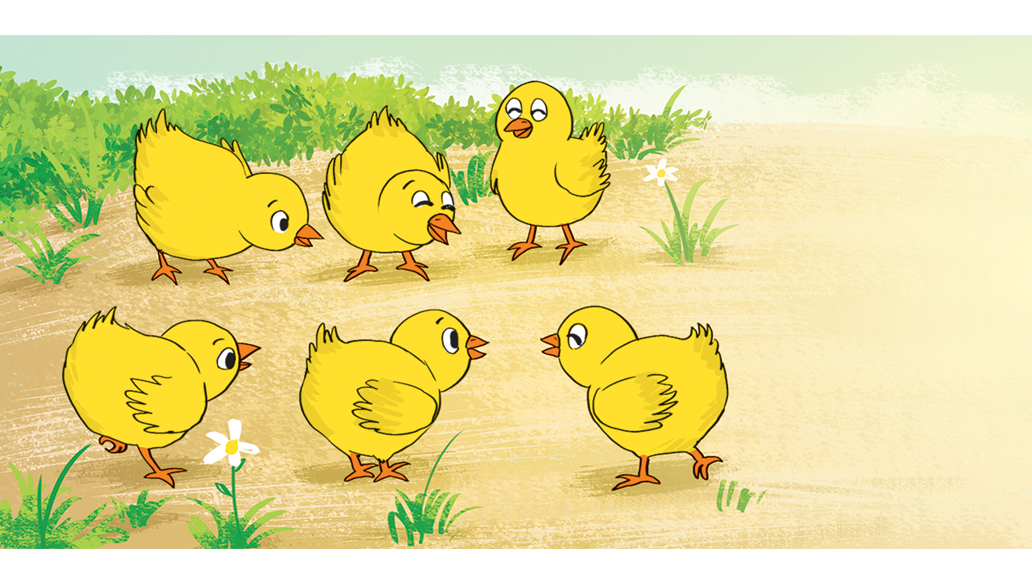 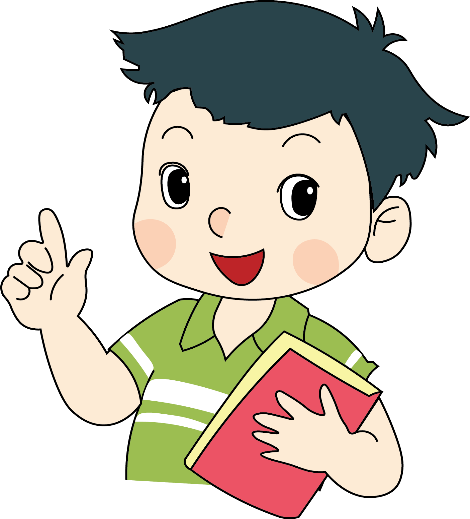 6
8
7
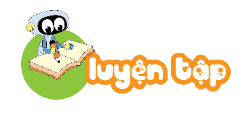 Đố các bạn có bao nhiêu con thỏ trong hình?
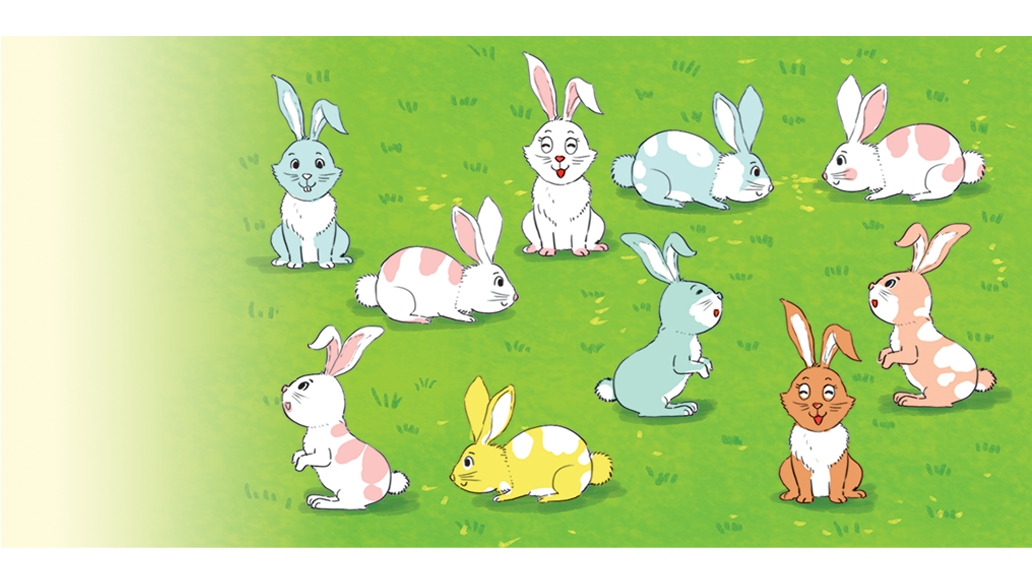 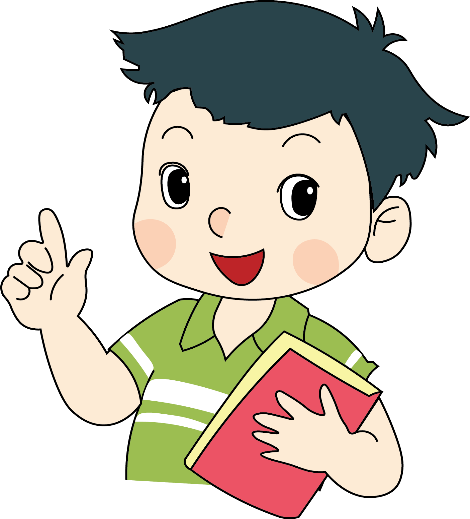 8
9
10
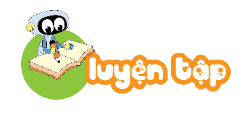 Đố các bạn có bao nhiêu con cò trong hình?
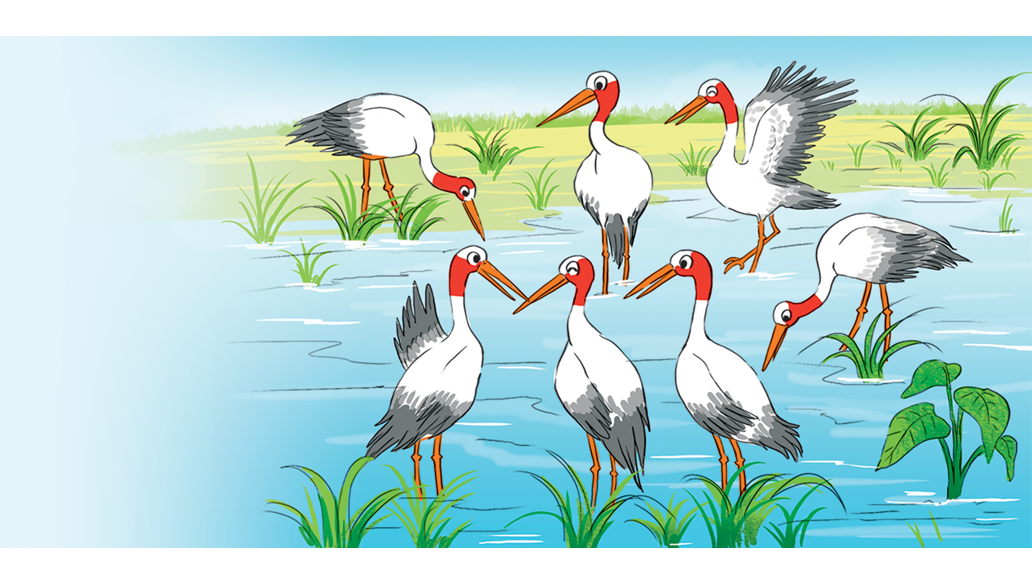 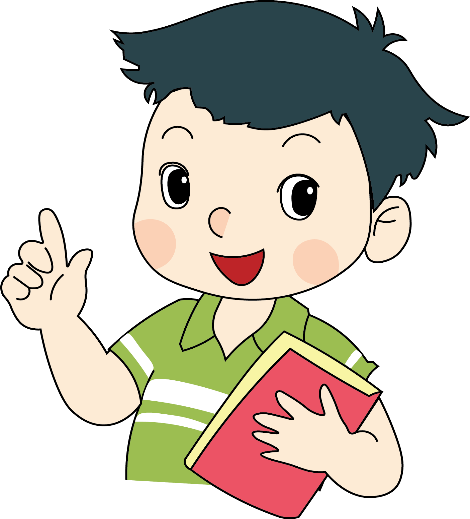 6
8
7
Đố các bạn có bao nhiêu con bò trong hình?
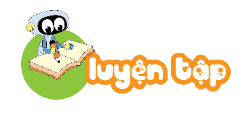 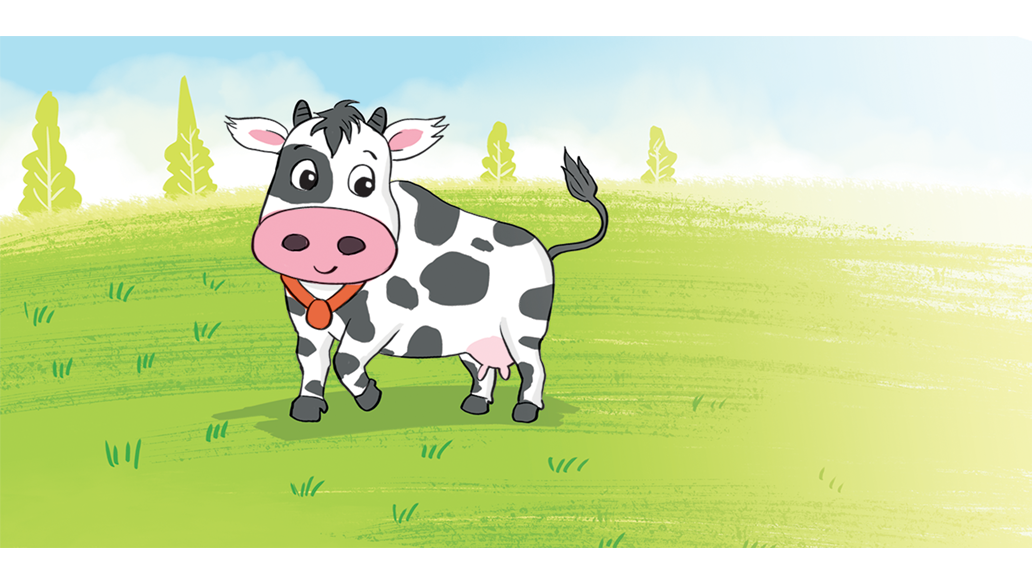 3
1
2
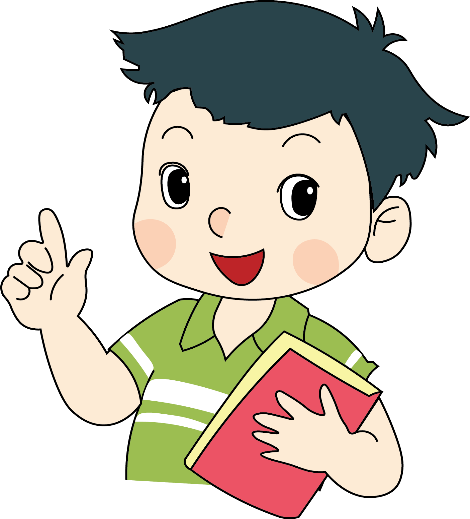 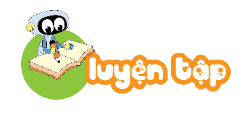 Đố các bạn có bao nhiêu con voi trong hình?
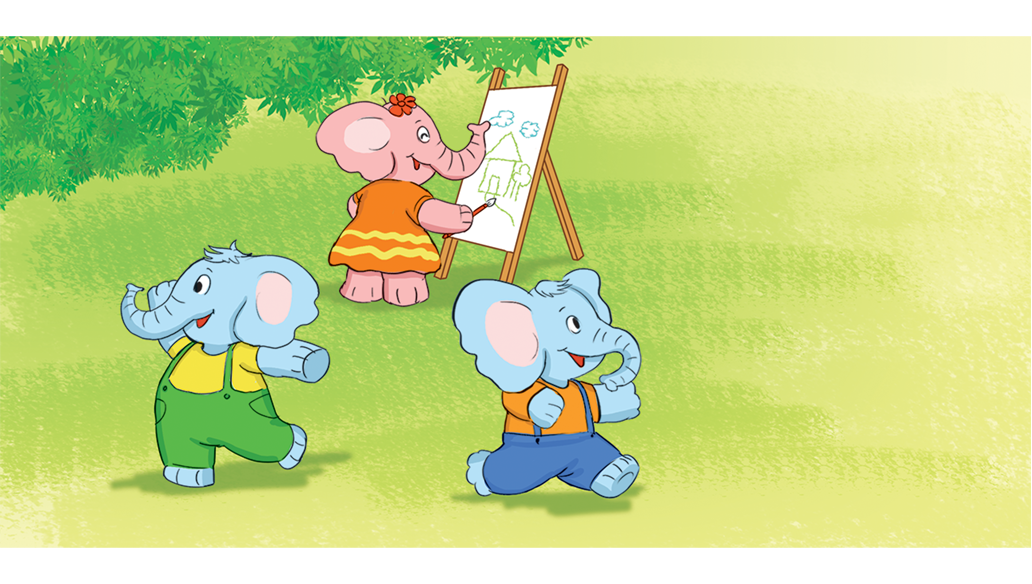 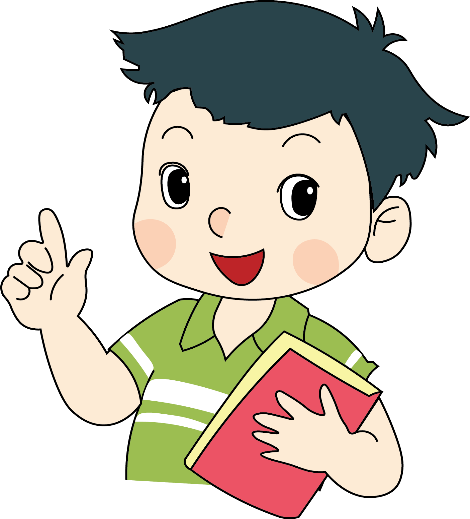 3
1
2
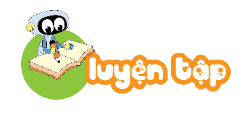 Đố các bạn có bao nhiêu con chó trong hình?
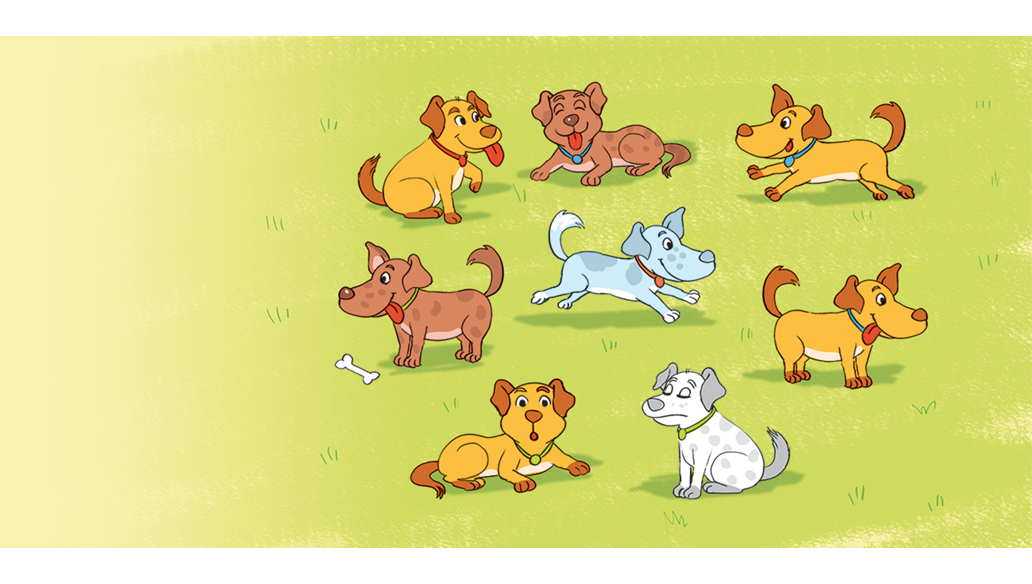 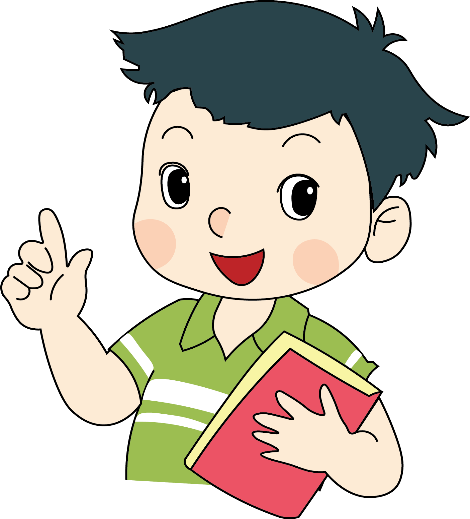 7
9
8
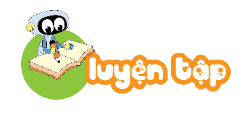 Đố các bạn có bao nhiêu con ong trong hình?
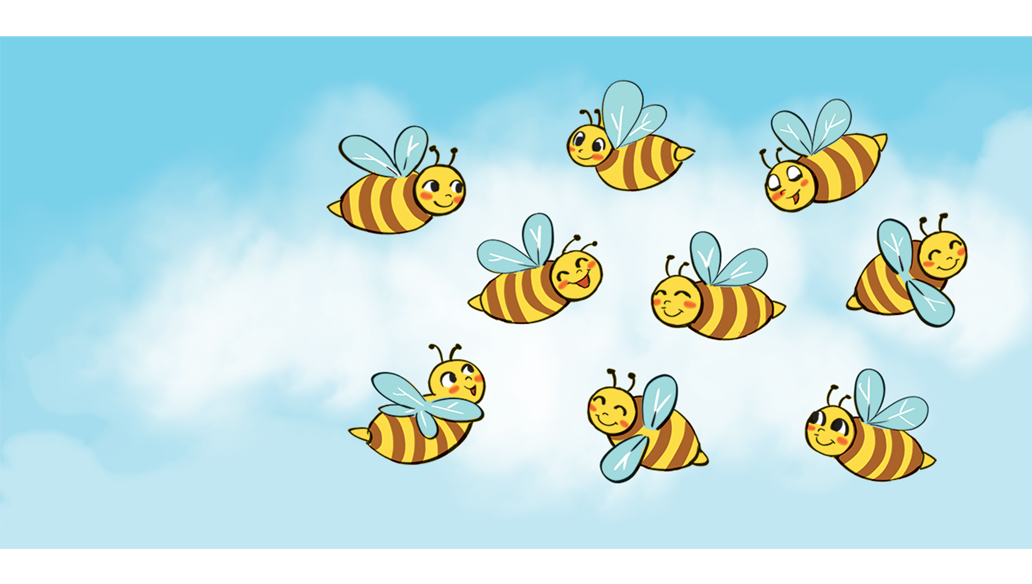 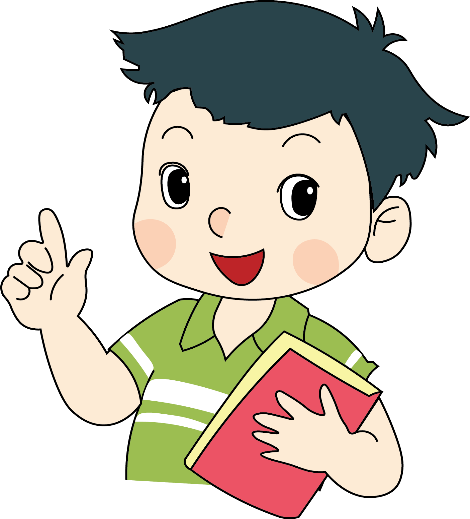 8
10
9
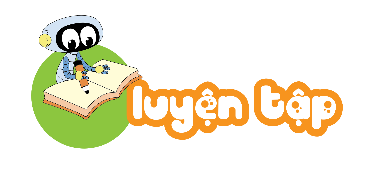 Cho thêm trứng vào khay để trong khay có:
8 quả trứng
2. Chọn đáp án đúng.
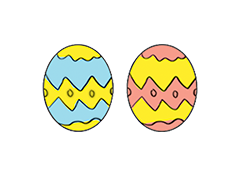 A.
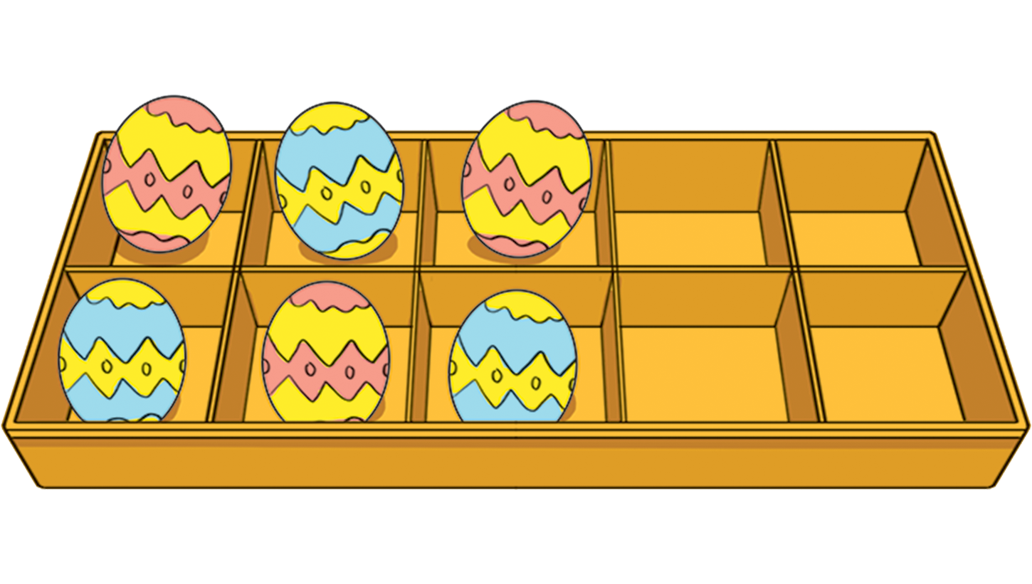 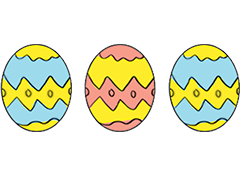 B.
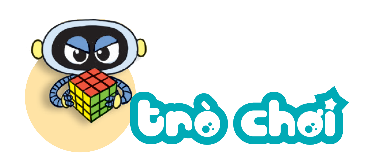 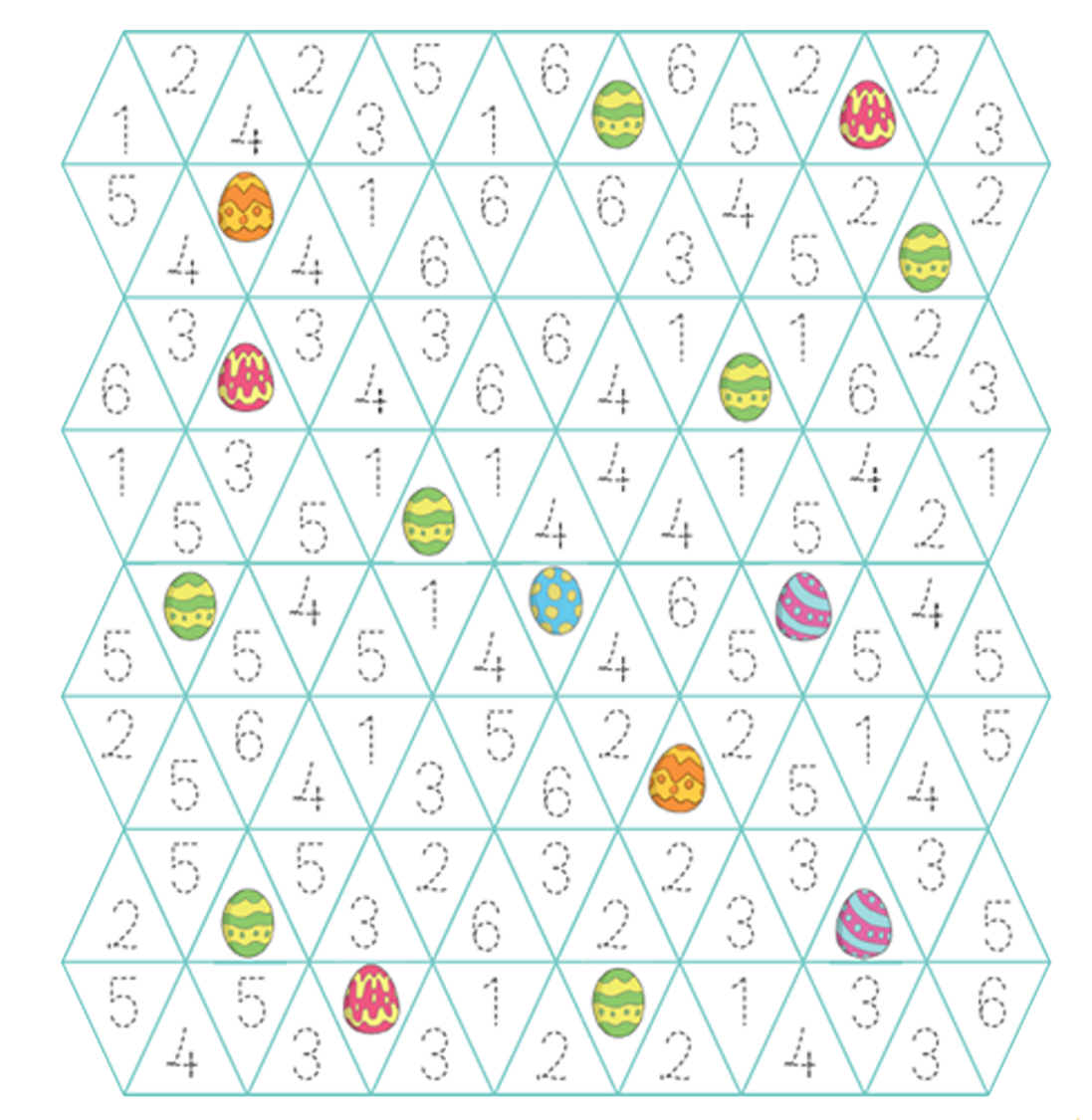 Cách chơi:
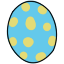 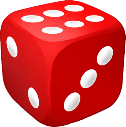 1. Tung xúc xắc.
Mặt 6 chấm
2. Tìm trứng có số tương ứng với số chấm trên mặt xúc xắc.
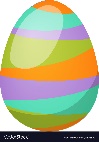 3. Lấy 1 quả trứng tìm được về.
Củng cố bài học
Hương Thảo: tranthao121004@gmail.com